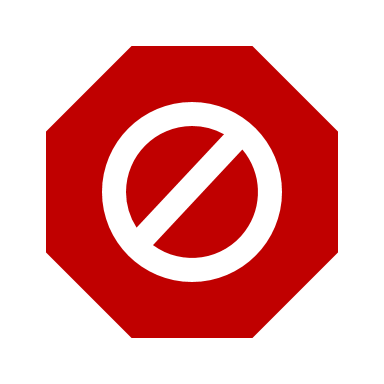 STOP: Covid-19 restrictions in place
Do not enter
	Unless you have arranged an urgent or 	emergency 	appointment with our team.
Practise social distancing
	Speak to our team to arrange dropping off 	and collecting your animal(s) safely.
Non-urgent cases
	Consultations for non-urgent cases are 	available remotely. Please note you may 	be charged 	a consultation fee.
Respect our team
	Our veterinary team are working hard to 	provide 	urgent and emergency care for 	animals. Please be patient and follow 	
	their instructions.
Questions? Contact us via ______________